Monday, October 10th 2022
Our school
Unit
6
Lesson 3
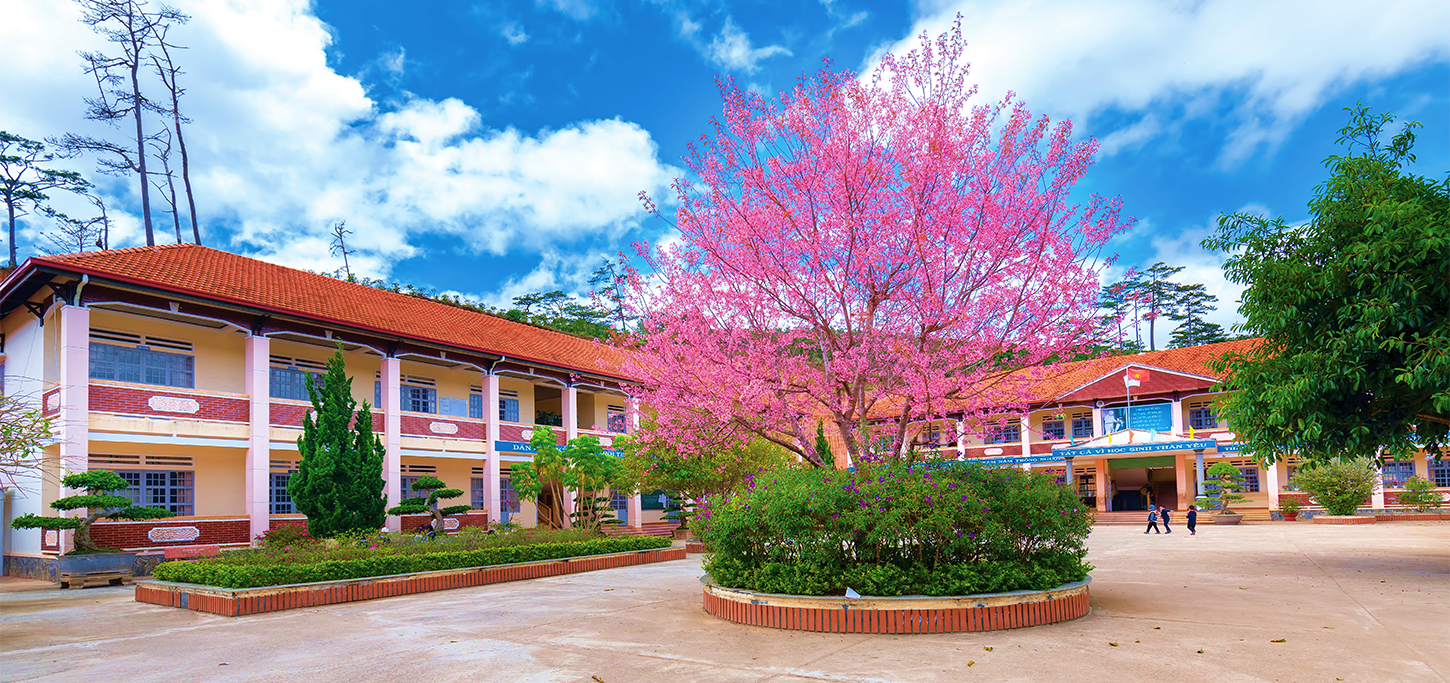 Facebook : Bùi Liễu  
0968142780
[Speaker Notes: Facebook : Bùi Liễu  
Mobile phone: 0968142780]
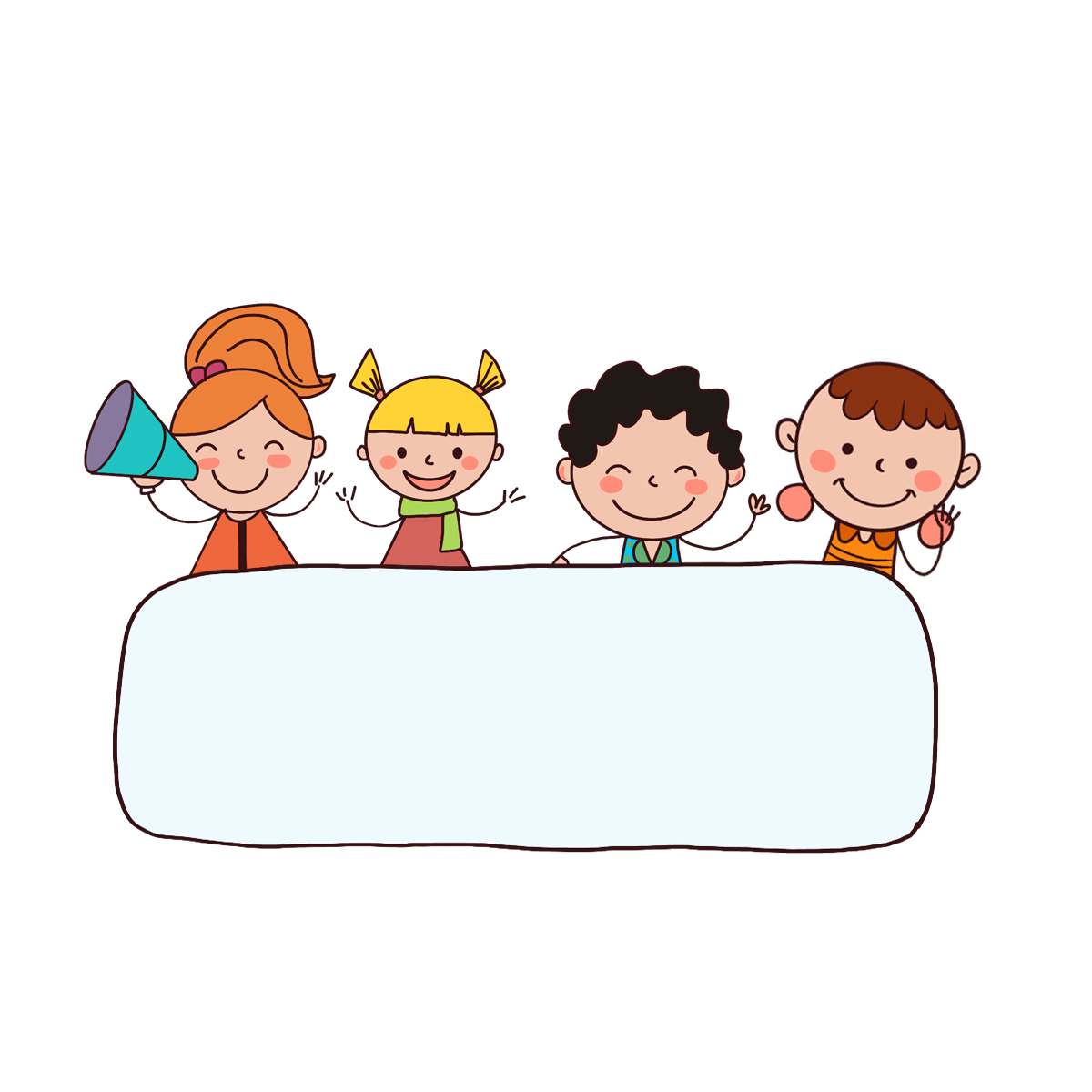 Warm-up
Let’s play.
What and where?
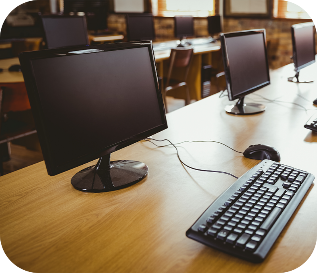 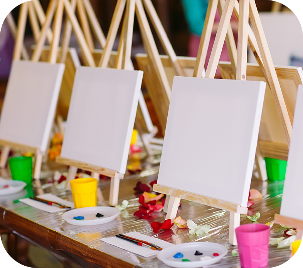 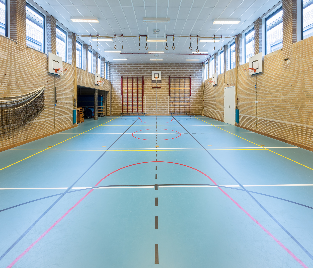 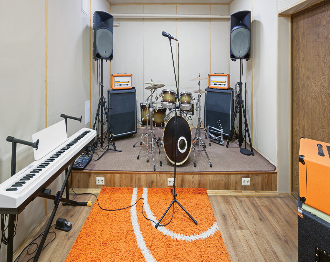 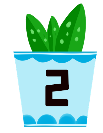 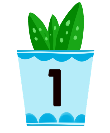 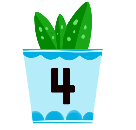 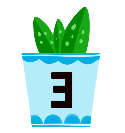 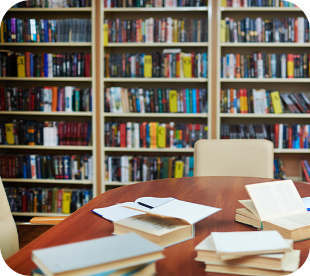 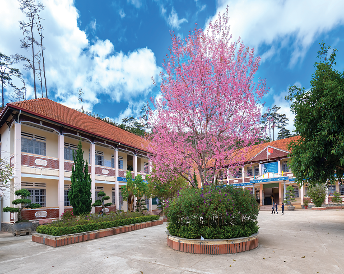 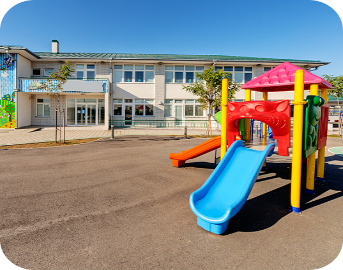 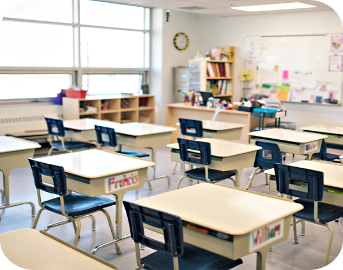 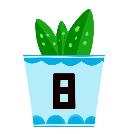 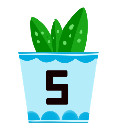 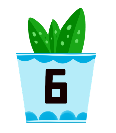 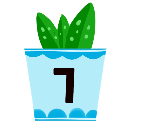 Contents
Facebook : Bùi Liễu  
0968142780
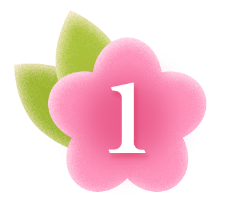 Listen and repeat.
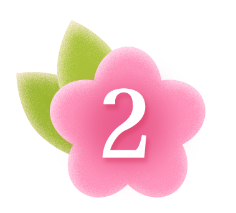 Listen and circle.
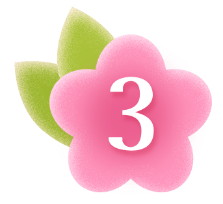 Let’s chant.
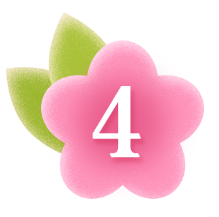 Read and complete.
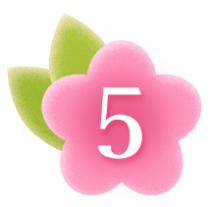 Let’s write.
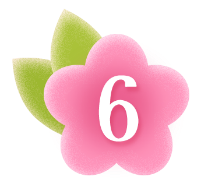 Project.
[Speaker Notes: Facebook : Bùi Liễu  
Mobile phone: 0968142780]
1. Listen and repeat.
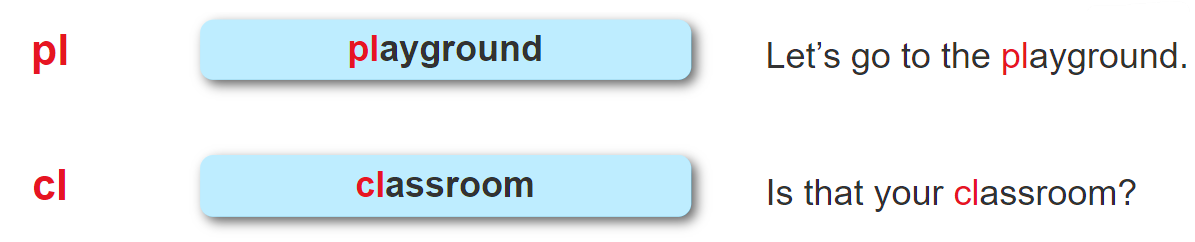 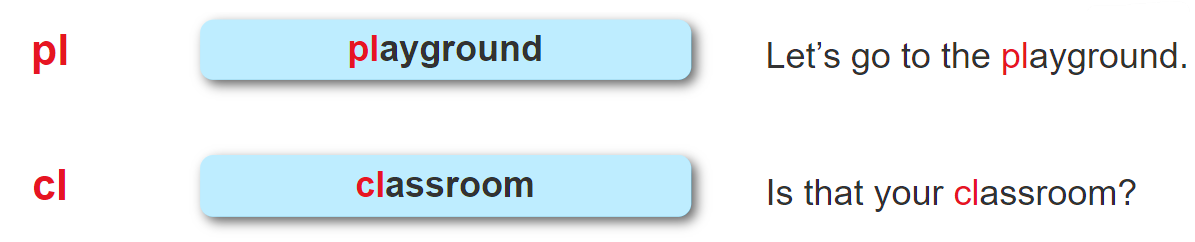 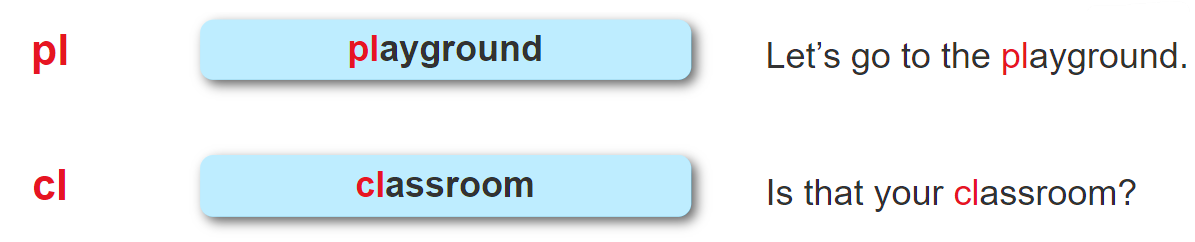 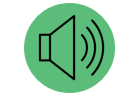 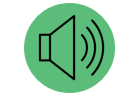 2. Listen and circle.
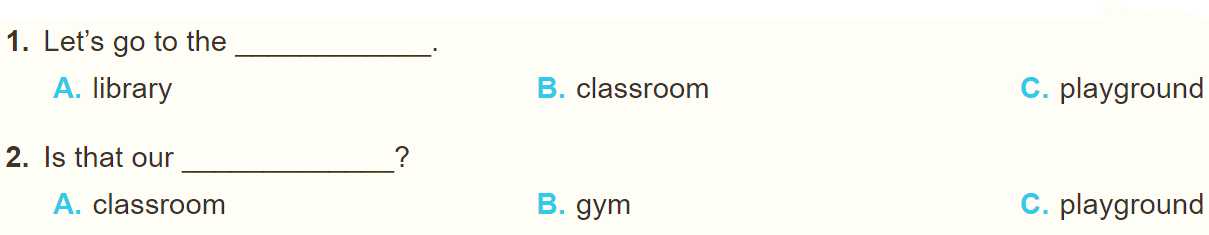 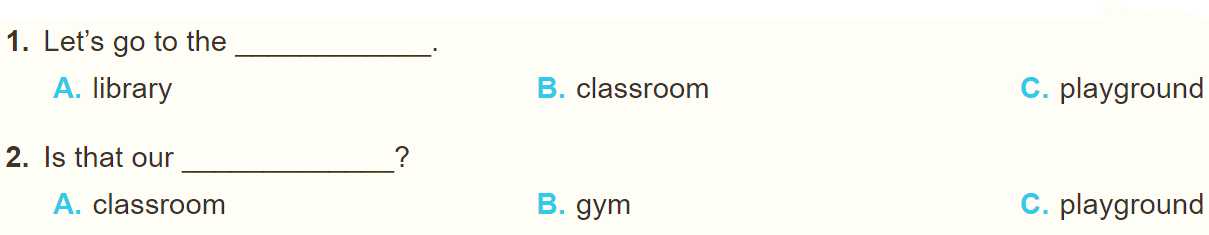 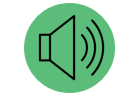 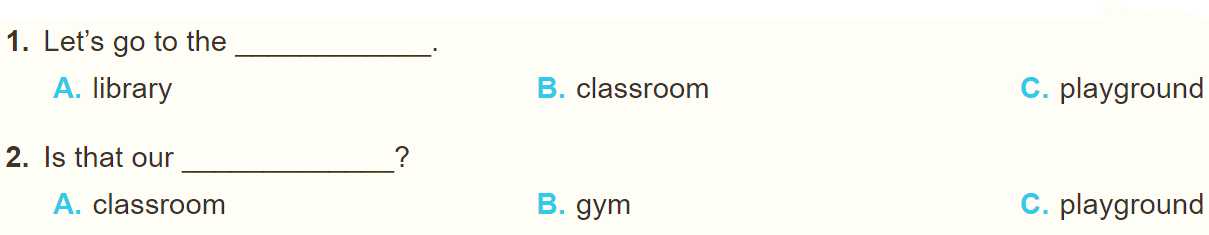 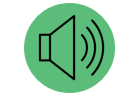 Facebook : Bùi Liễu
3. Let’s chant.
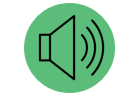 Classroom,
classroom.
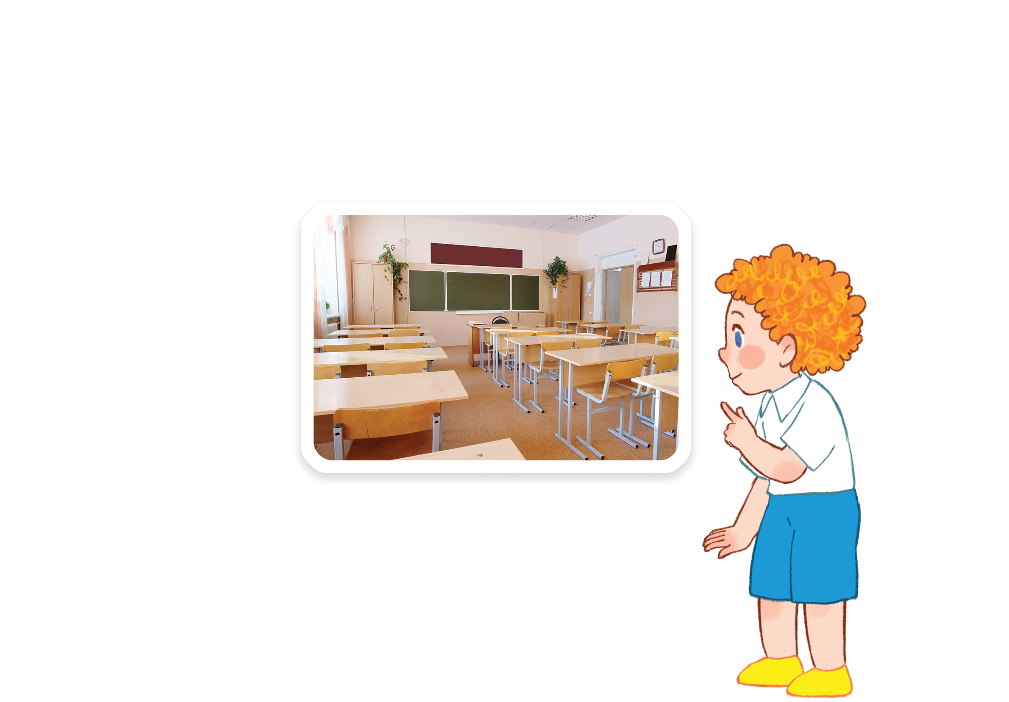 Is that your classroom?
Yes, it is. Yes, it is.
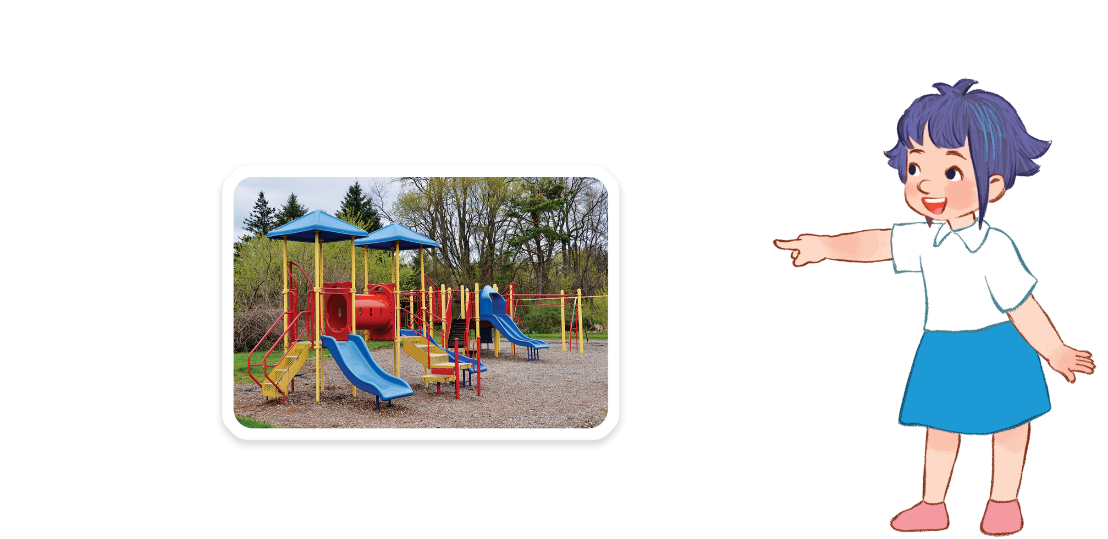 Facebook : Bùi Liễu
Let’s go to your classroom.
Playground, playground.
Is that our playground?
Yes, it is. Yes, it is.
Let’s go to our playground.
Facebook : Bùi Liễu
3. Let’s chant.
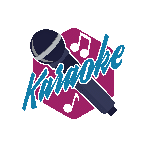 Classroom,
classroom.
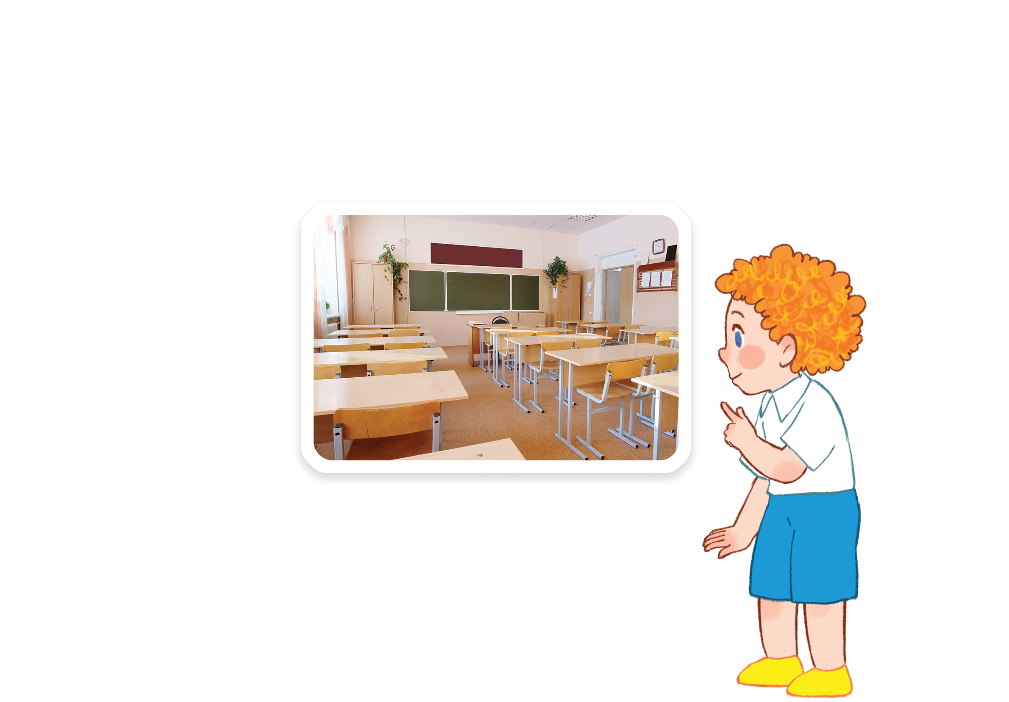 Is that your classroom?
Yes, it is. Yes, it is.
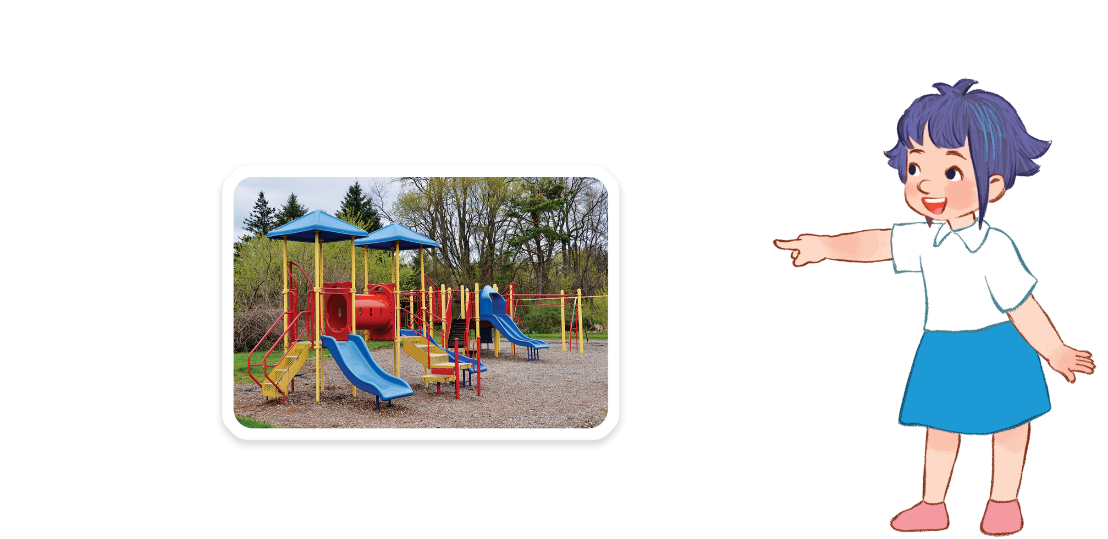 Let’s go to your classroom.
Playground, playground.
Facebook : Bùi Liễu
Is that our playground?
Yes, it is. Yes, it is.
Let’s go to our playground.
4. Read and complete.
Hi. My name’s Minh. Welcome to our school! This is my (1) _________. Now, let’s (2) ___ to the music room. Here is the (3) ____ room. We like (4) ____ school very much.
classroom
go
art
our
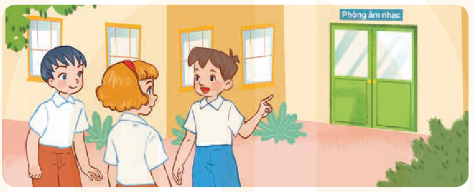 5. Let’s write.
Welcome to my school! This is my _________.
This is our ______. Now, let’s go to the ______.
classroom
gym
library
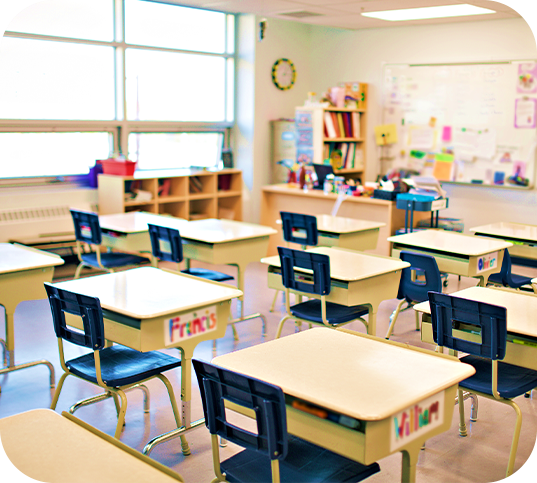 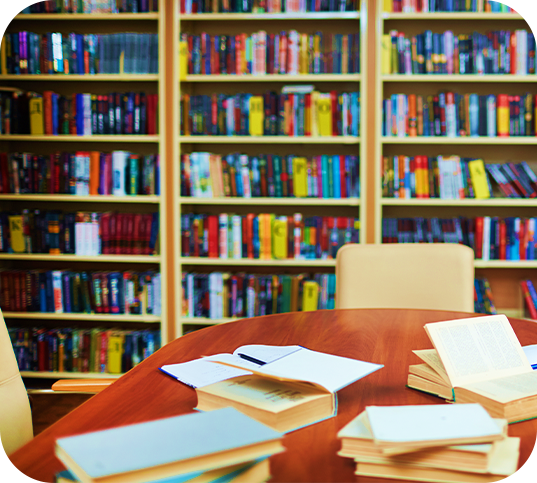 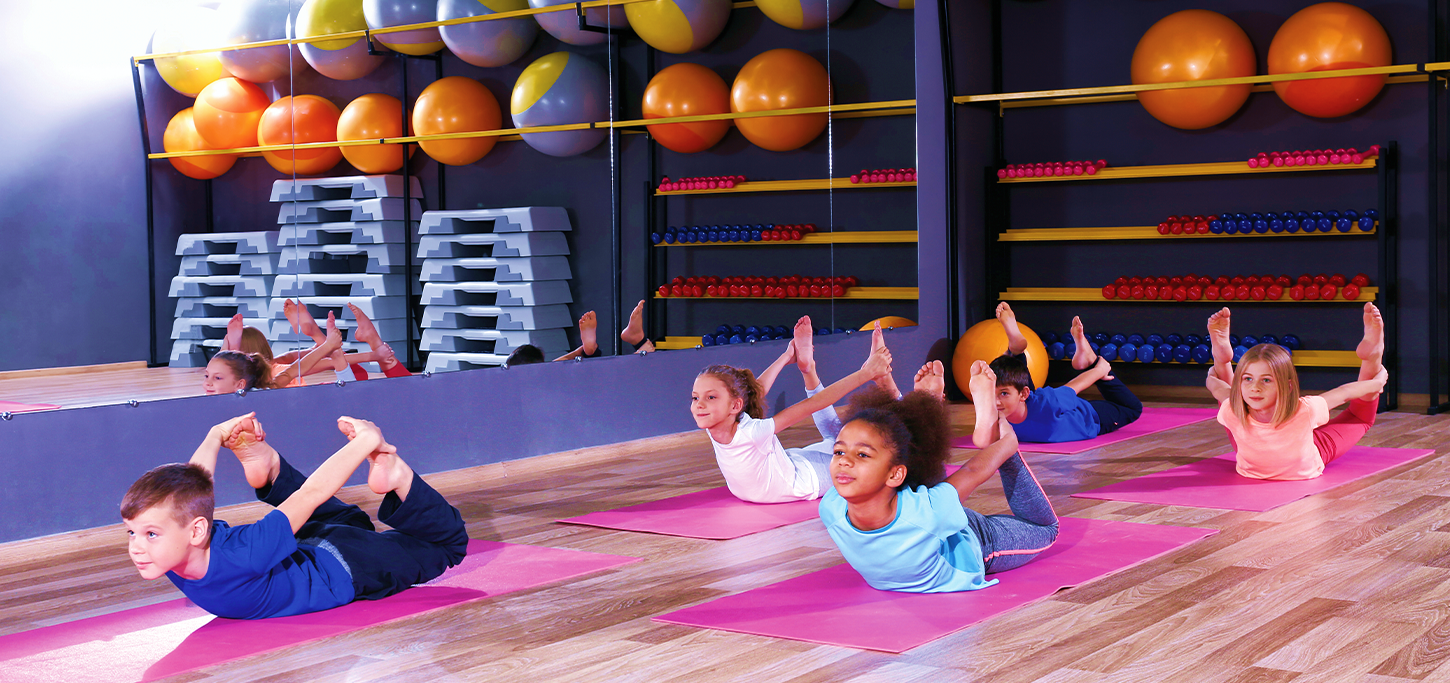 6. Project.
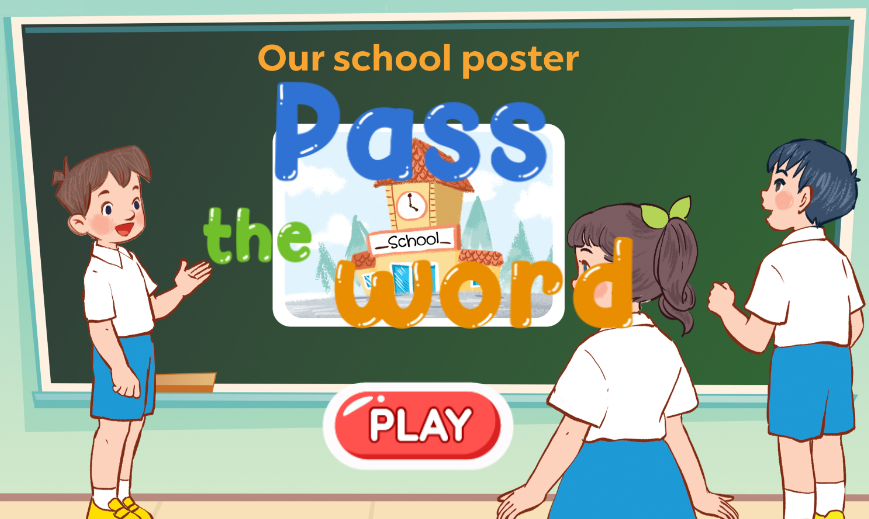 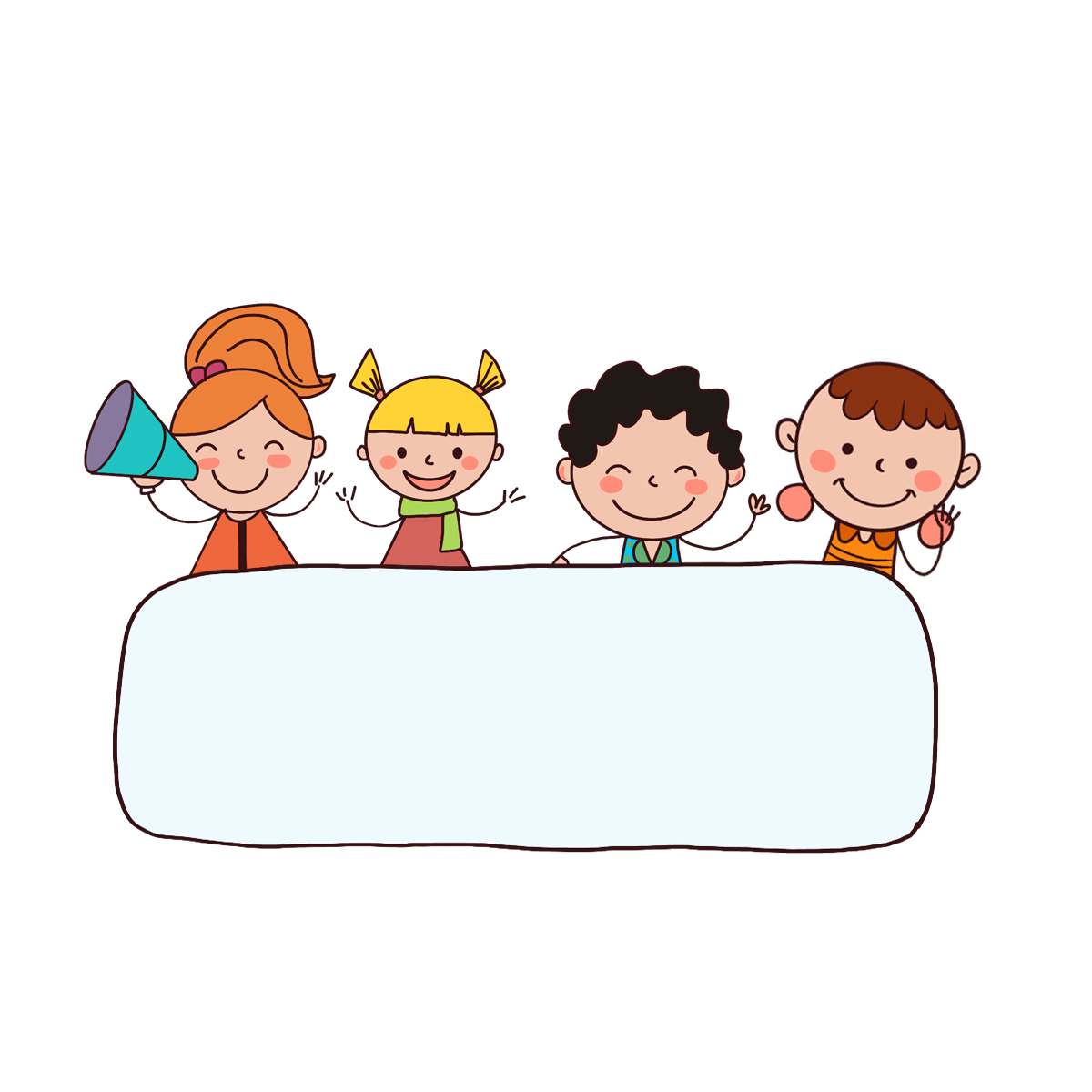 Facebook : Bùi Liễu  
0968142780
Let’s talk!
[Speaker Notes: Facebook : Bùi Liễu  
Mobile phone: 0968142780]
Is this our _________?
classroom
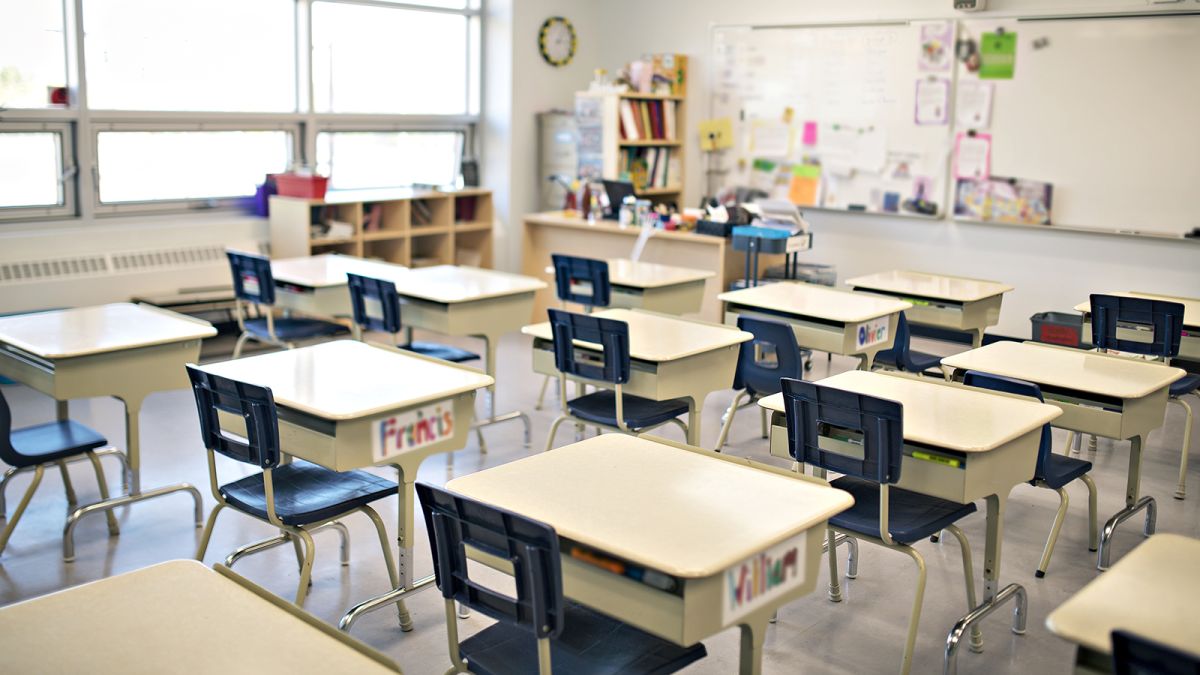 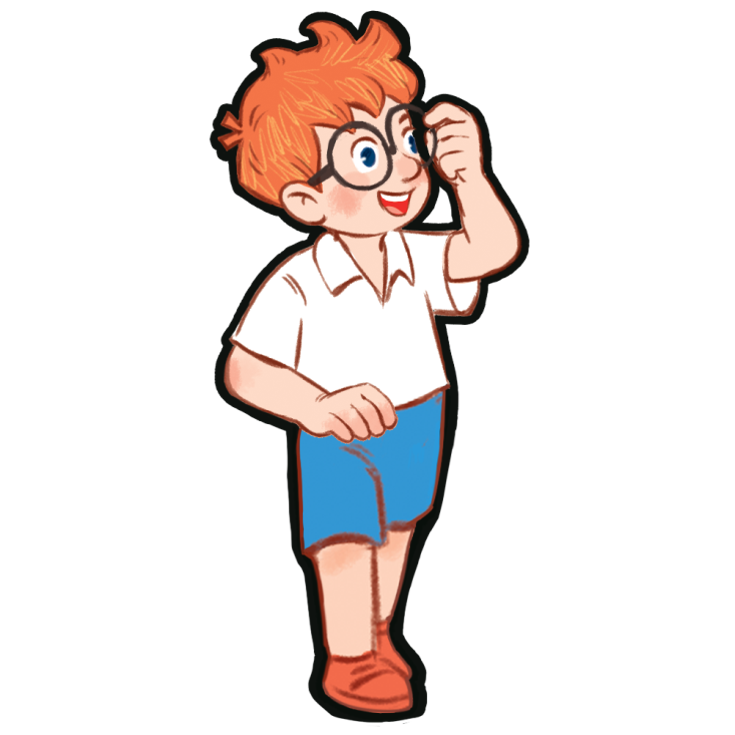 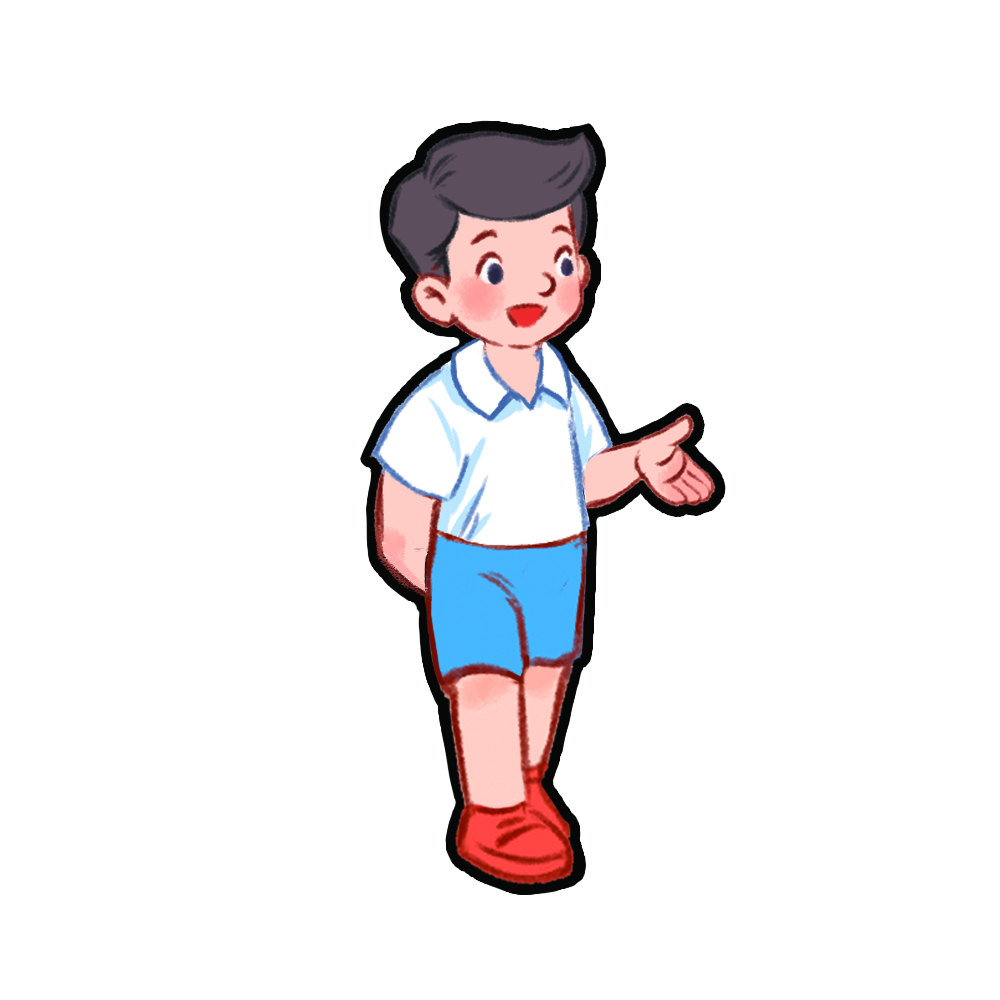 Yes, it is.
No, it isn’t.
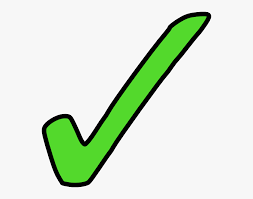 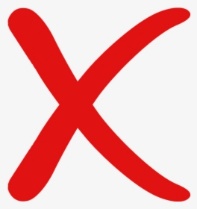 Is this our _________?
library
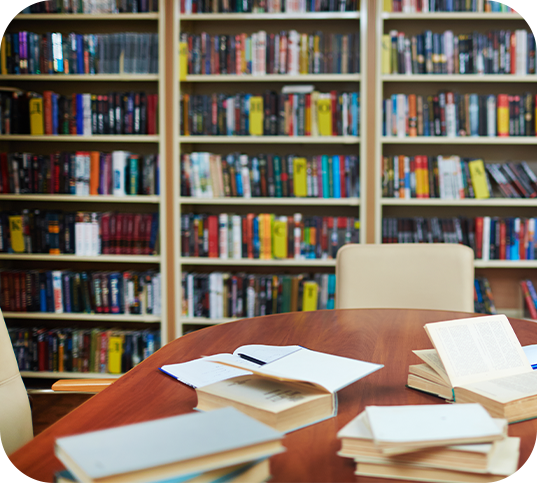 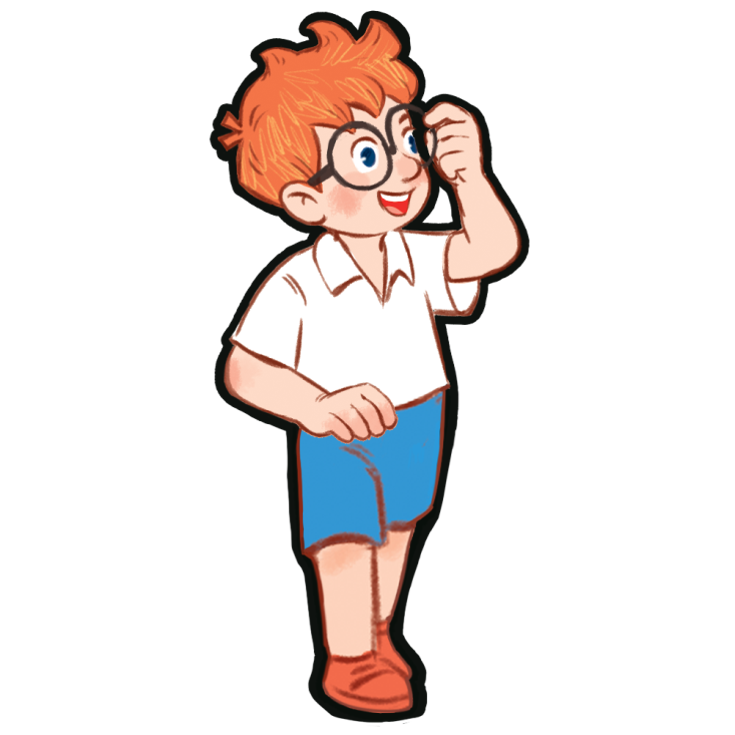 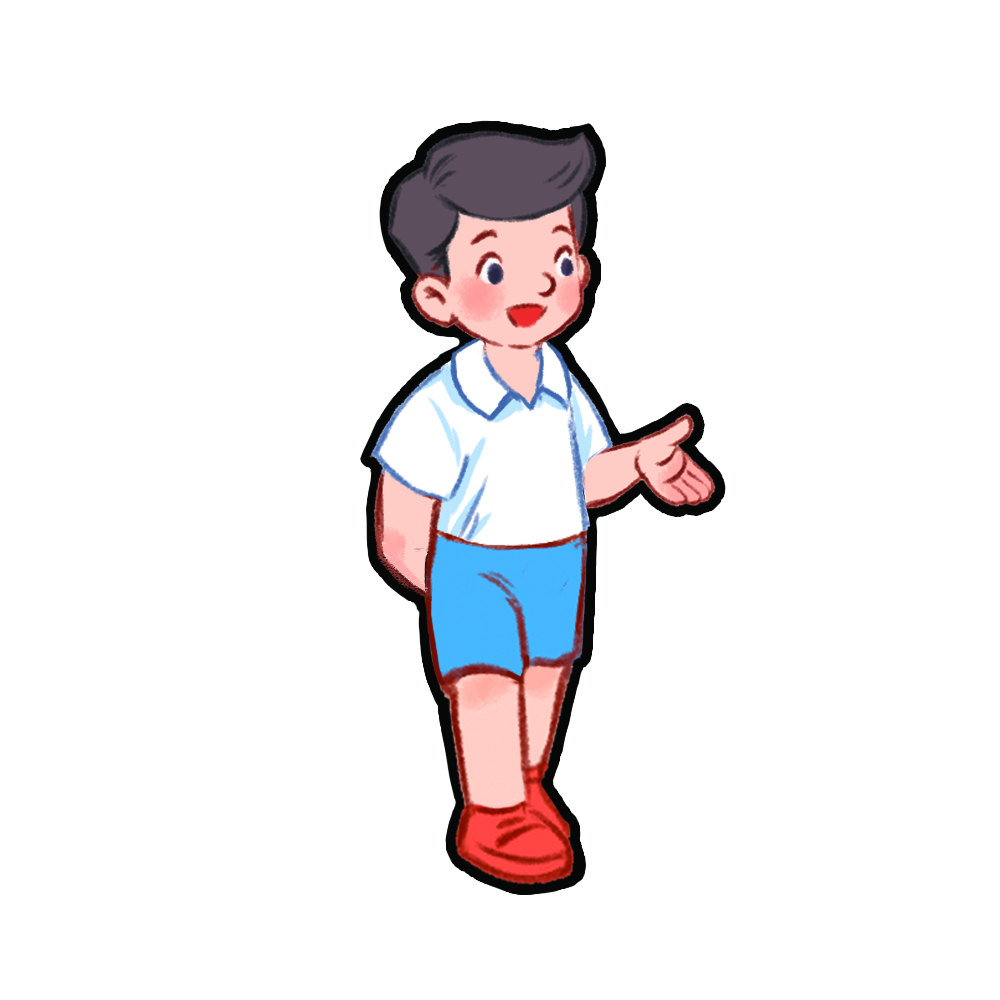 Yes, it is.
No, it isn’t.
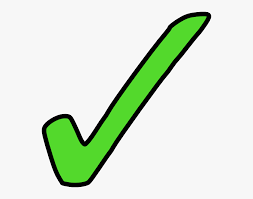 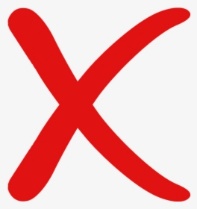 Is this our __________?
playground
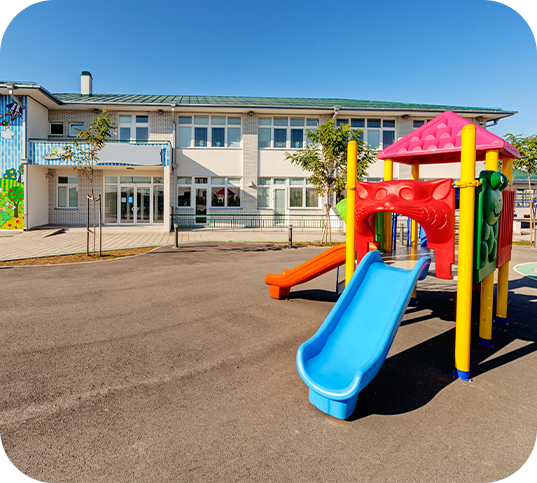 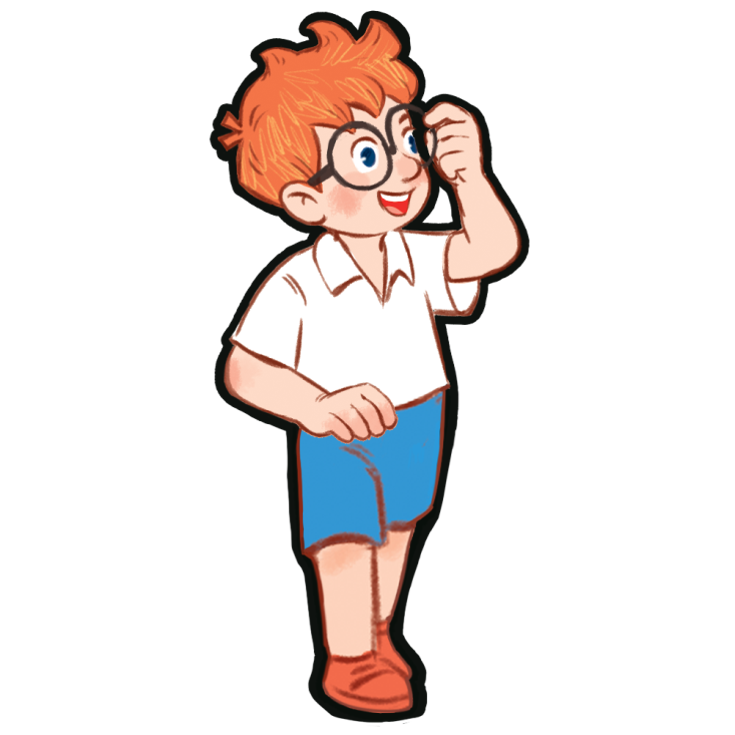 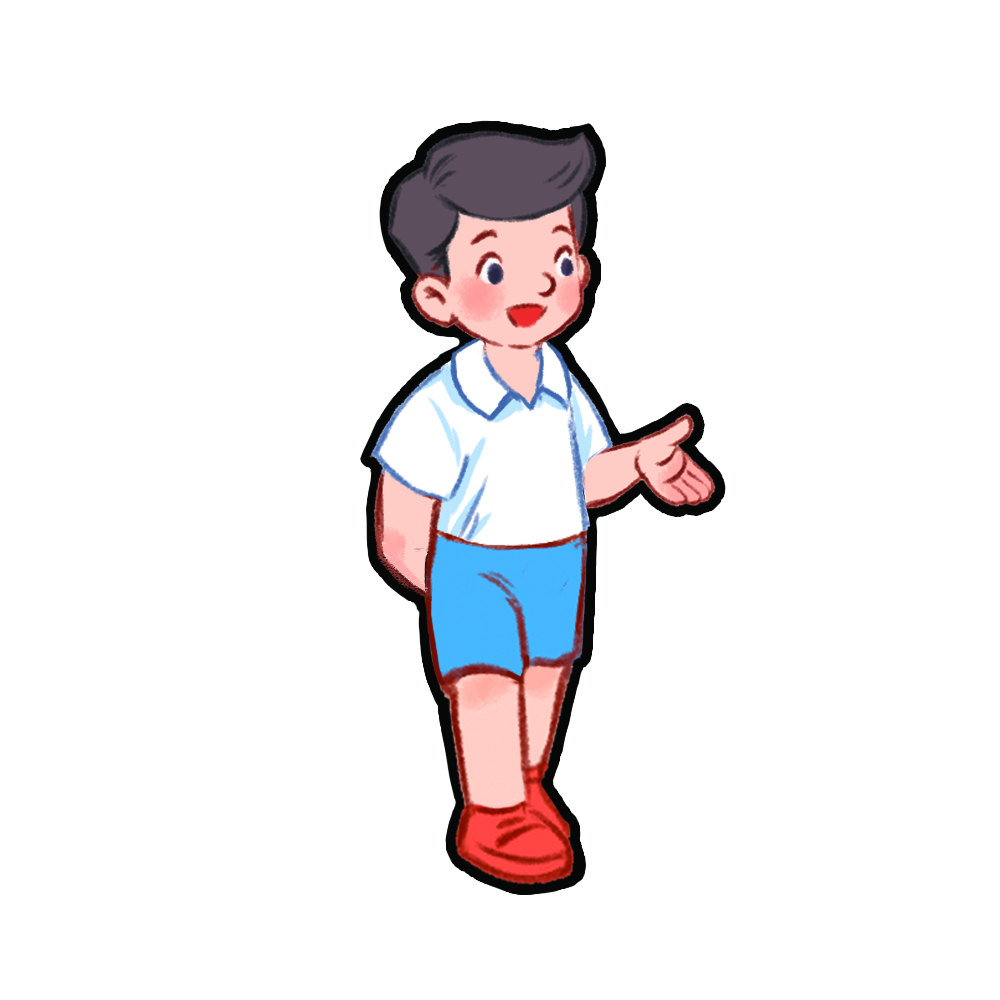 Yes, it is.
No, it isn’t.
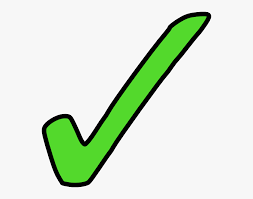 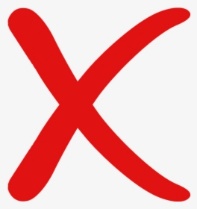 Is this our _________?
school
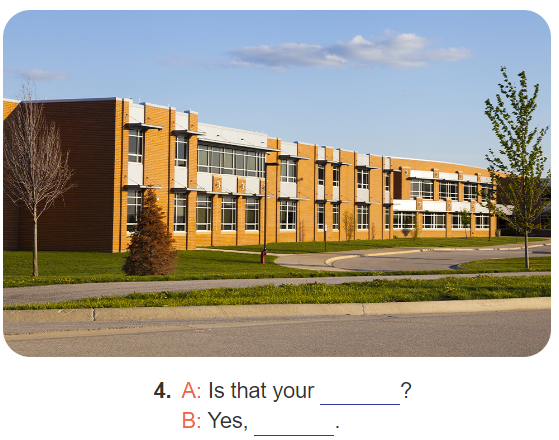 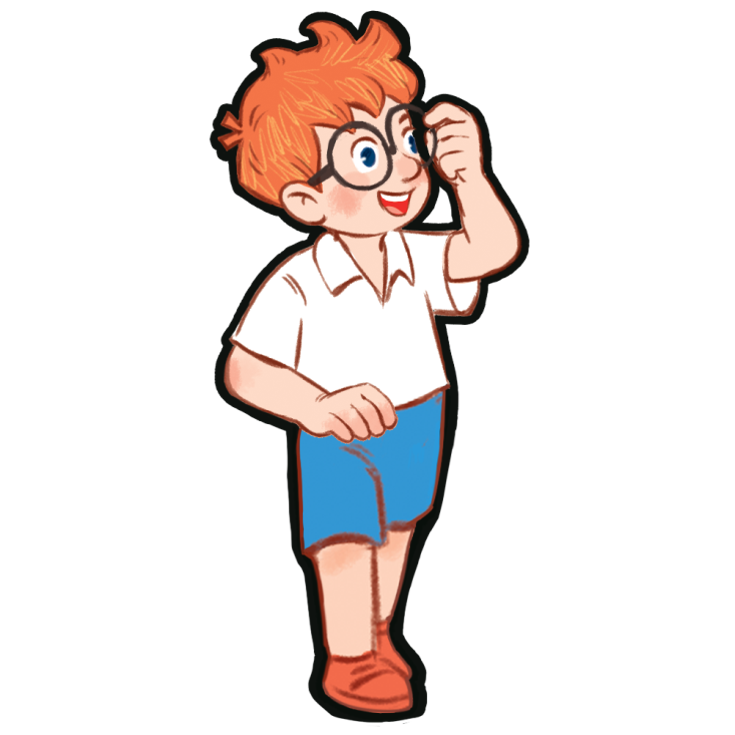 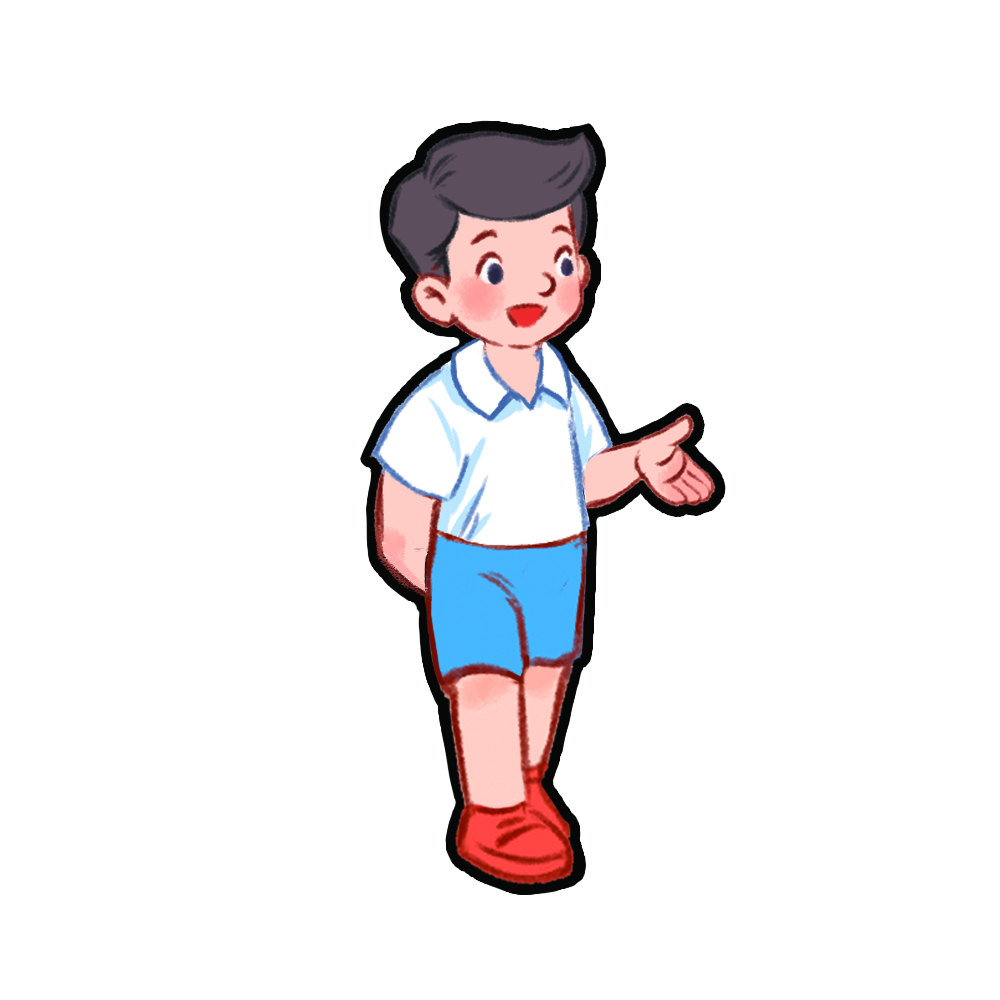 Yes, it is.
No, it isn’t.
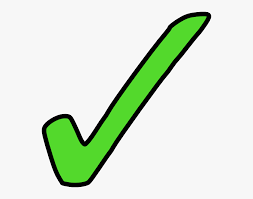 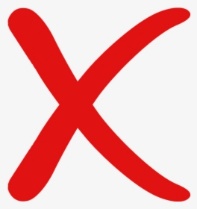 Let’s go to the __________.
music room
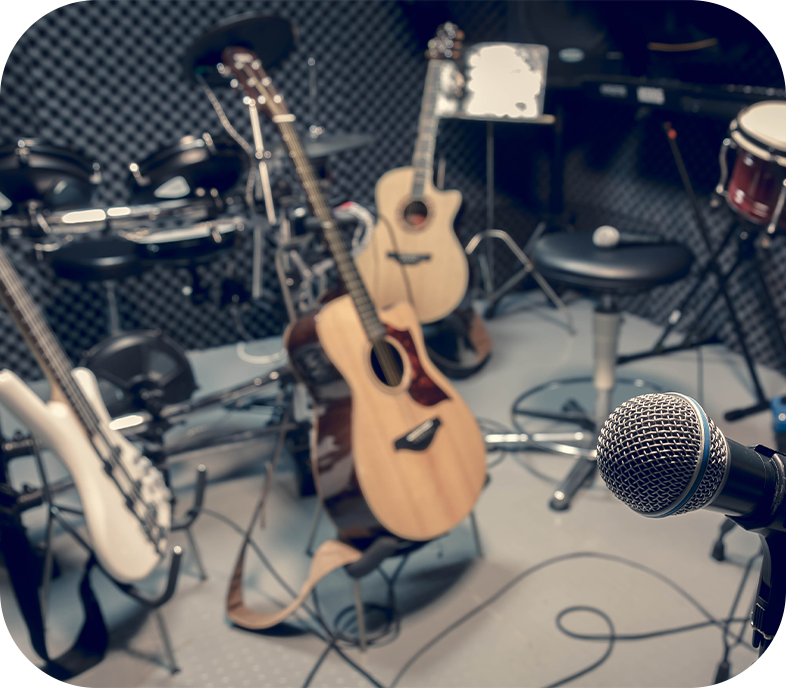 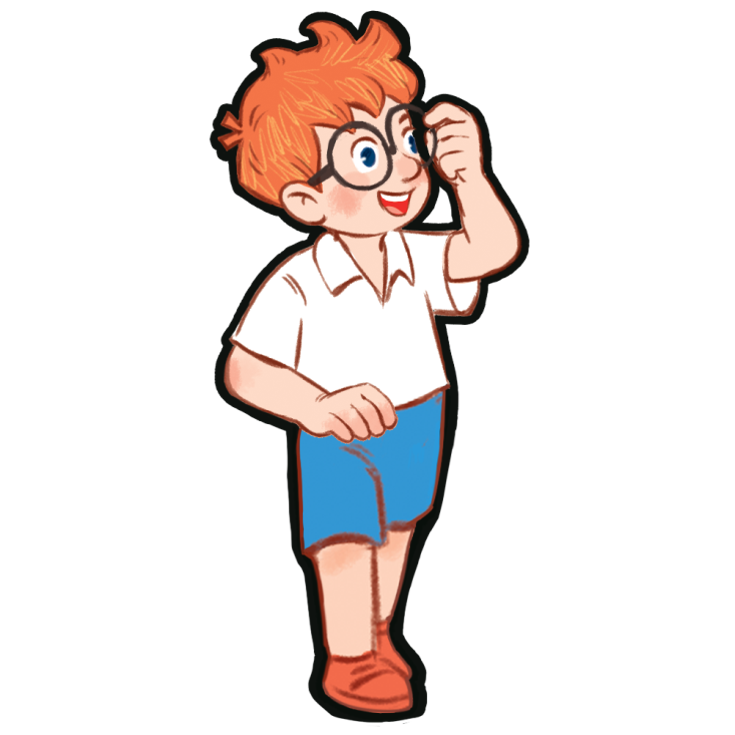 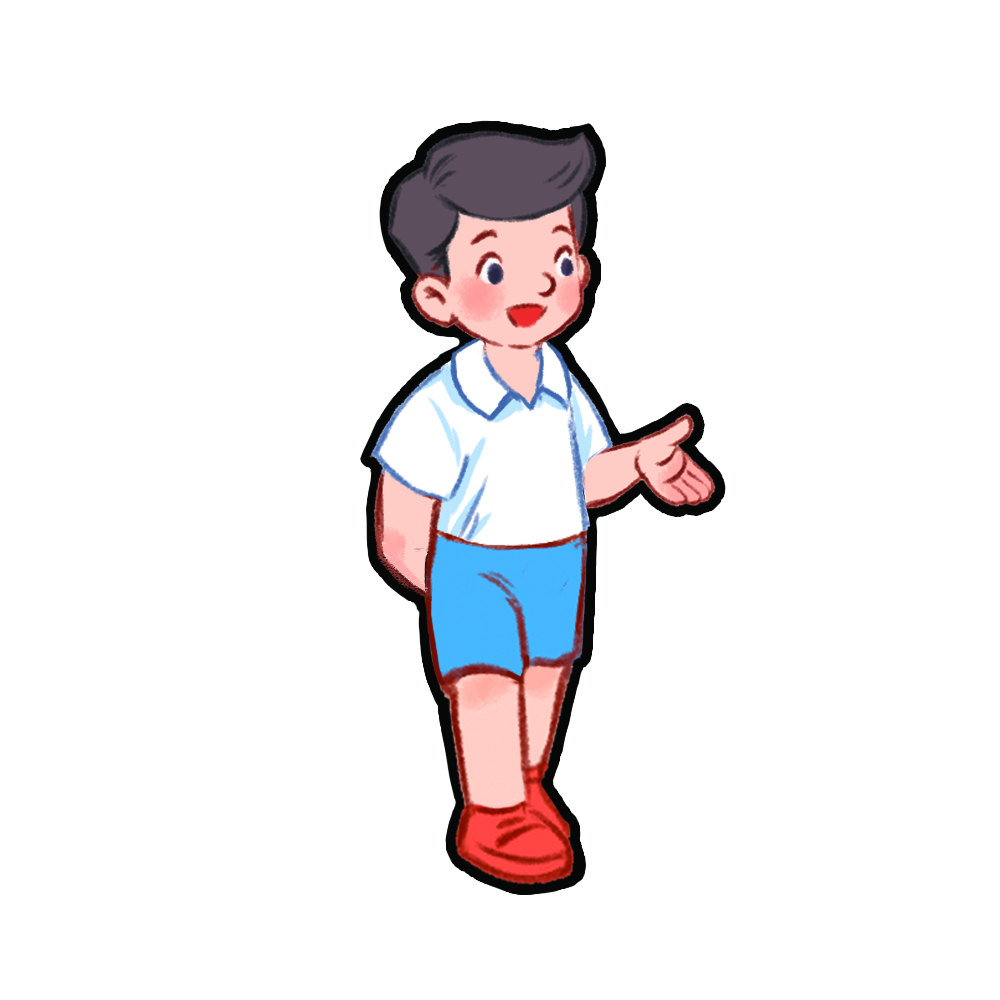 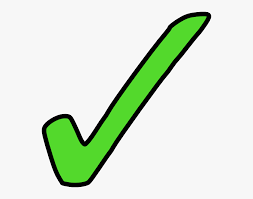 OK, let’s go.
Let’s go to the ________.
art room
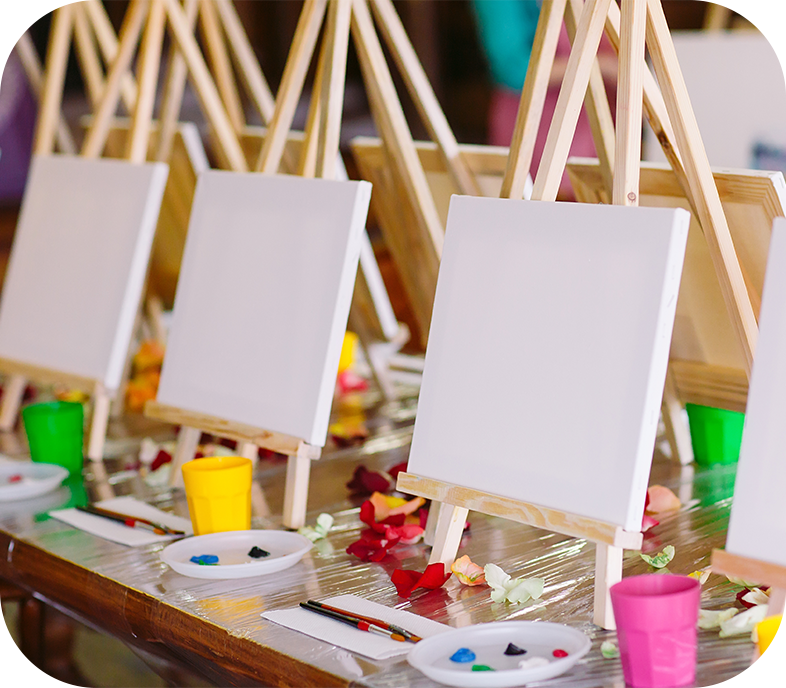 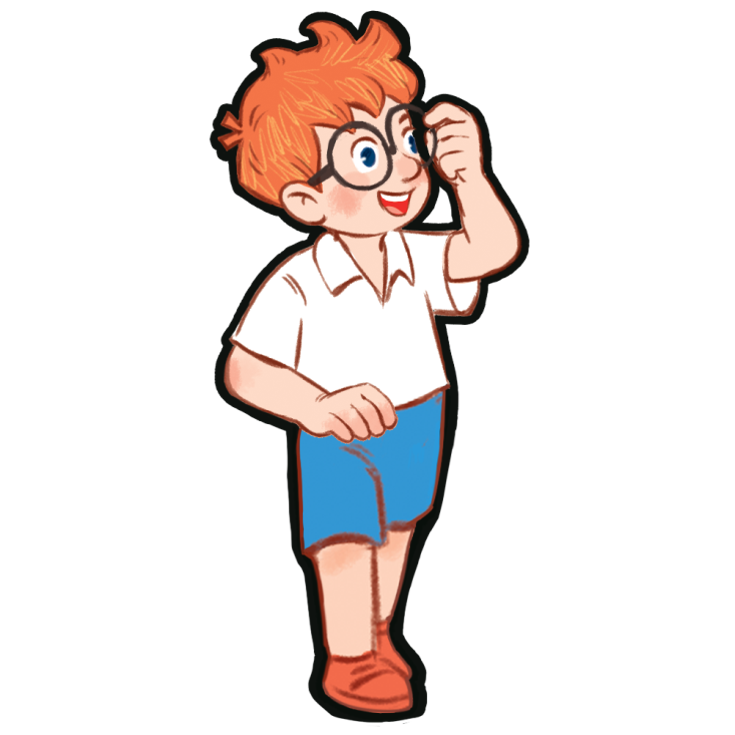 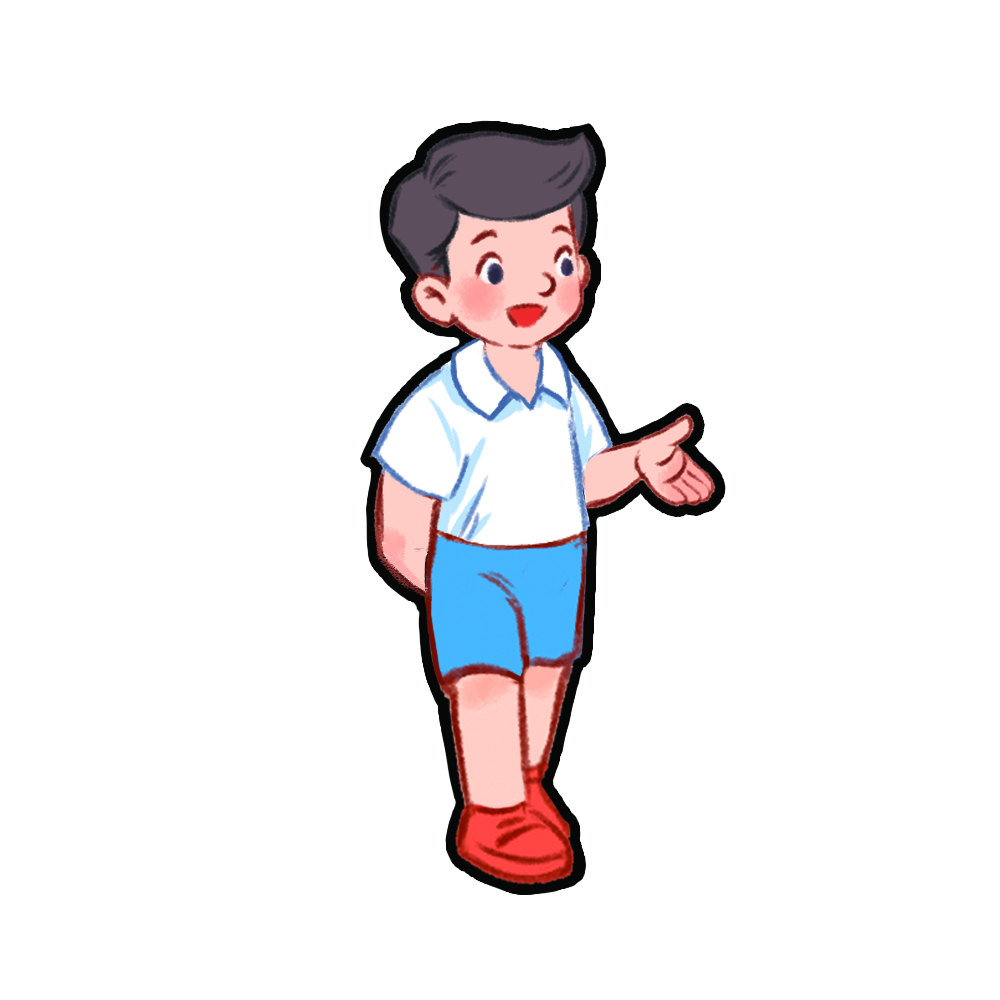 OK, let’s go.
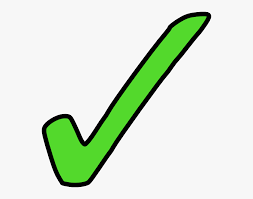 Let’s go to the ______.
gym
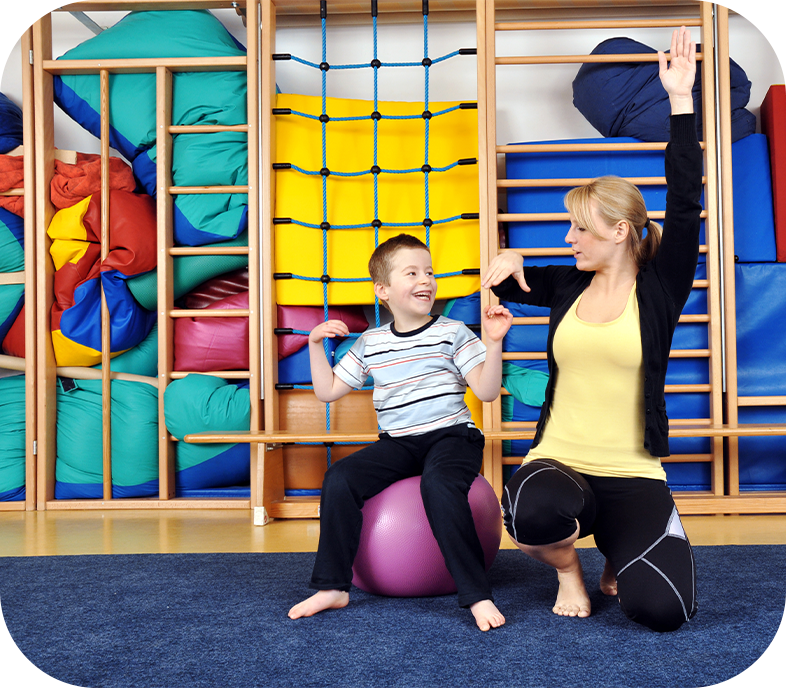 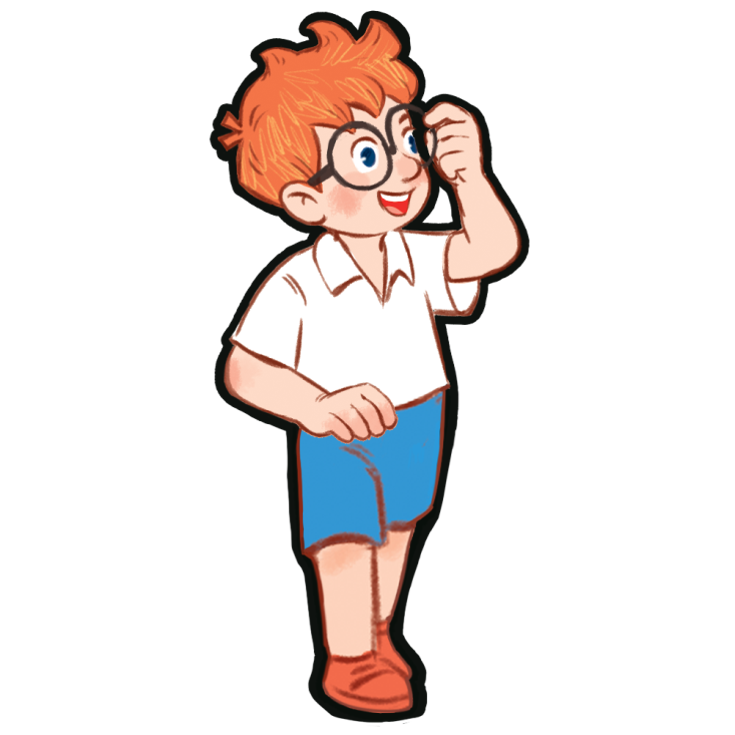 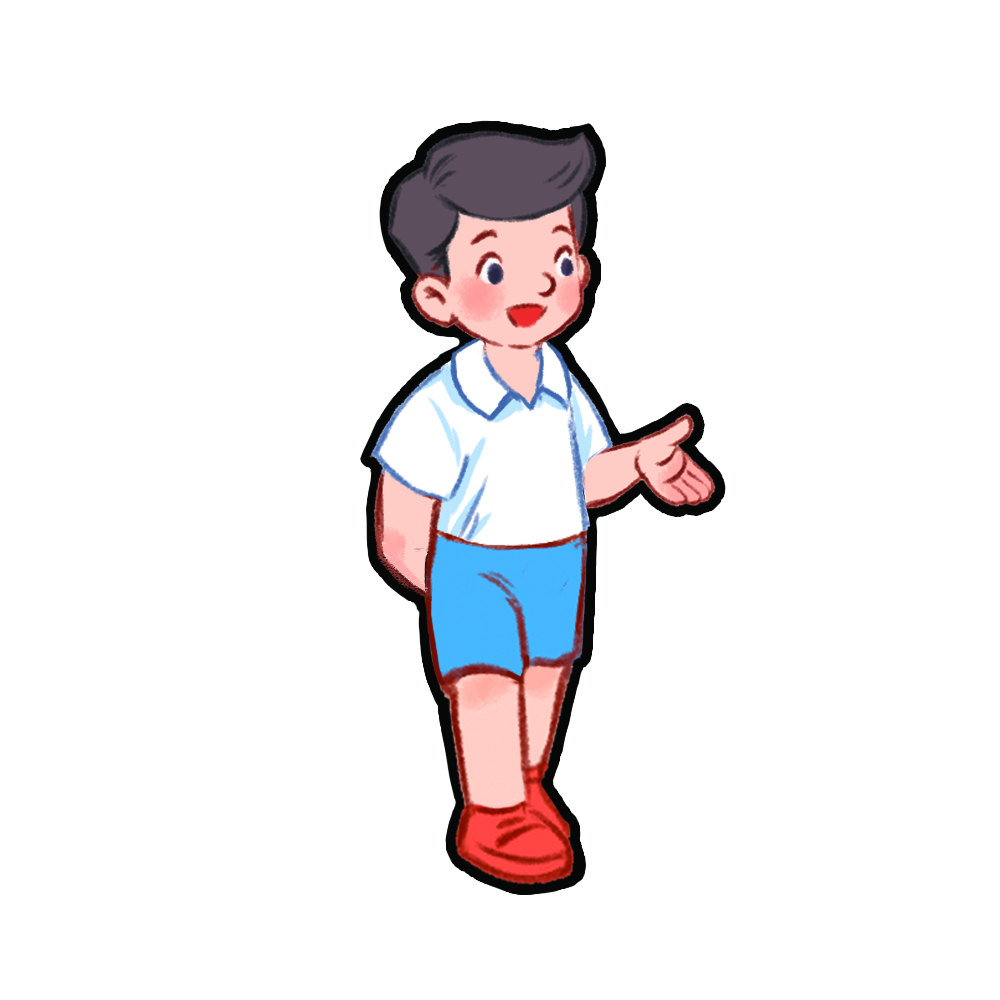 OK, let’s go.
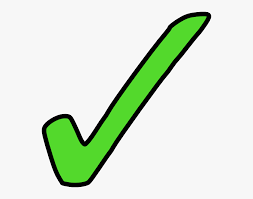 Let’s go to the_____________?
computer room
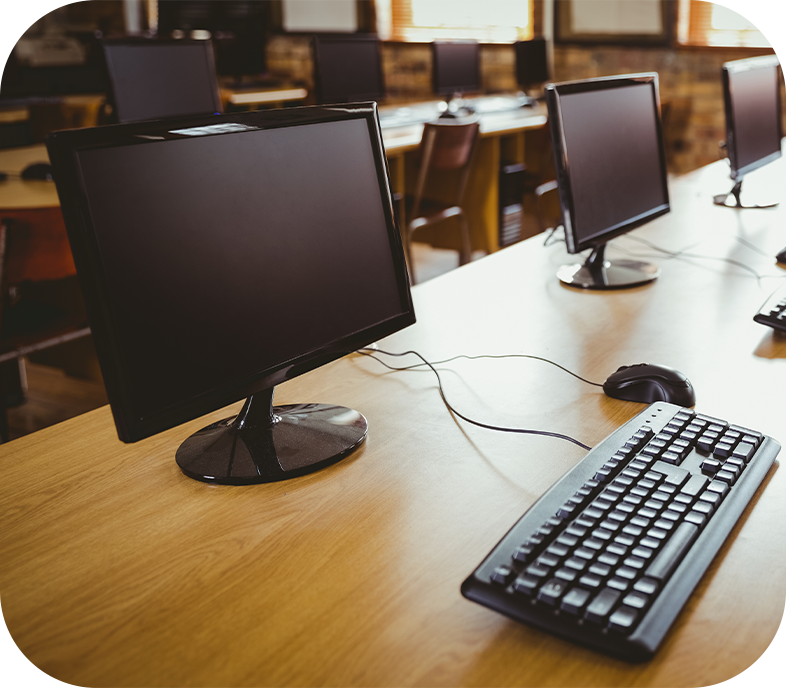 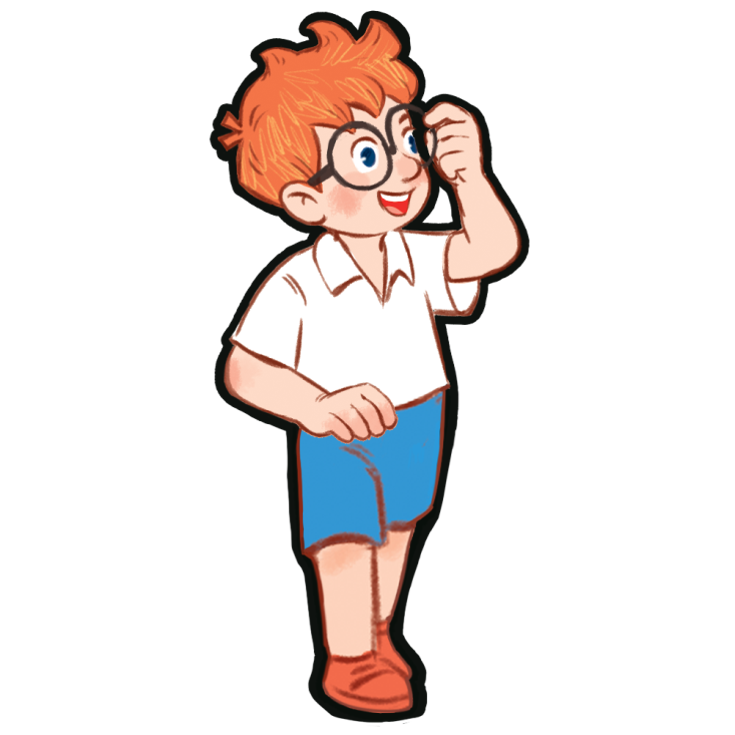 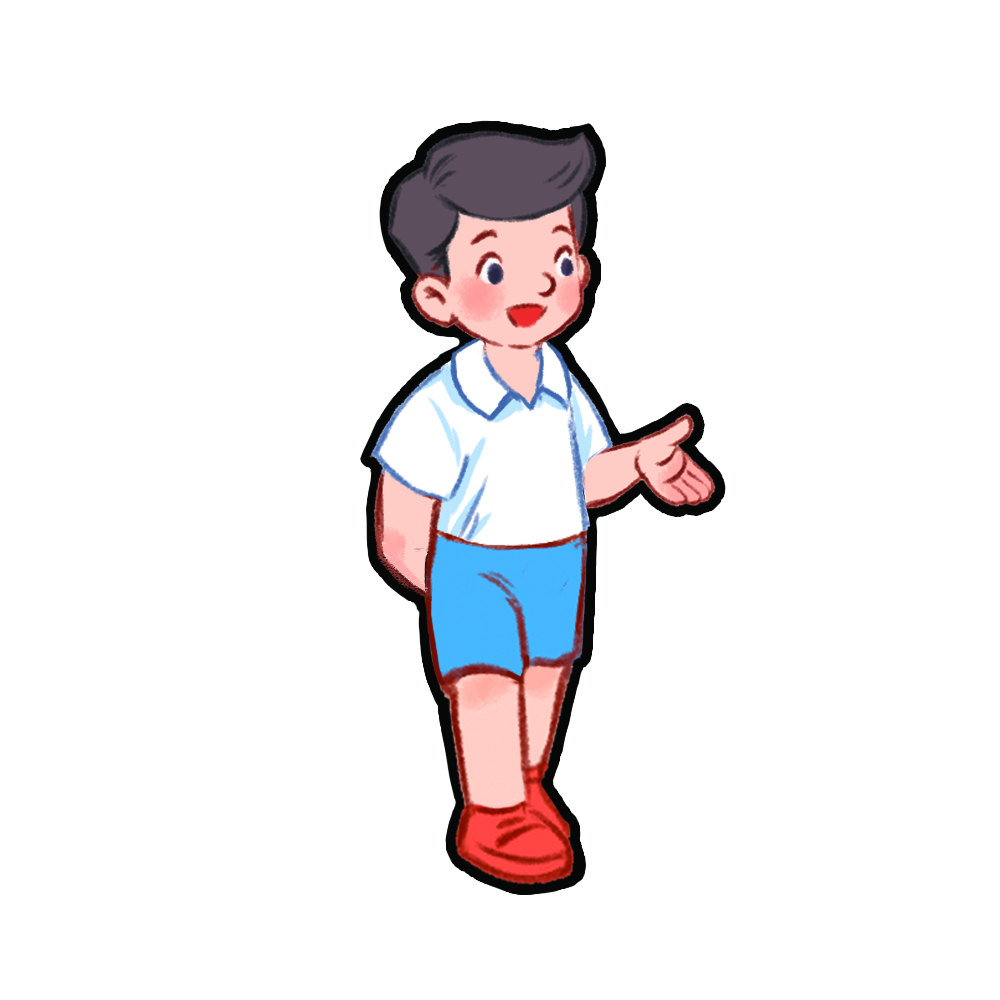 OK, let’s go.
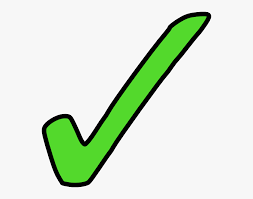 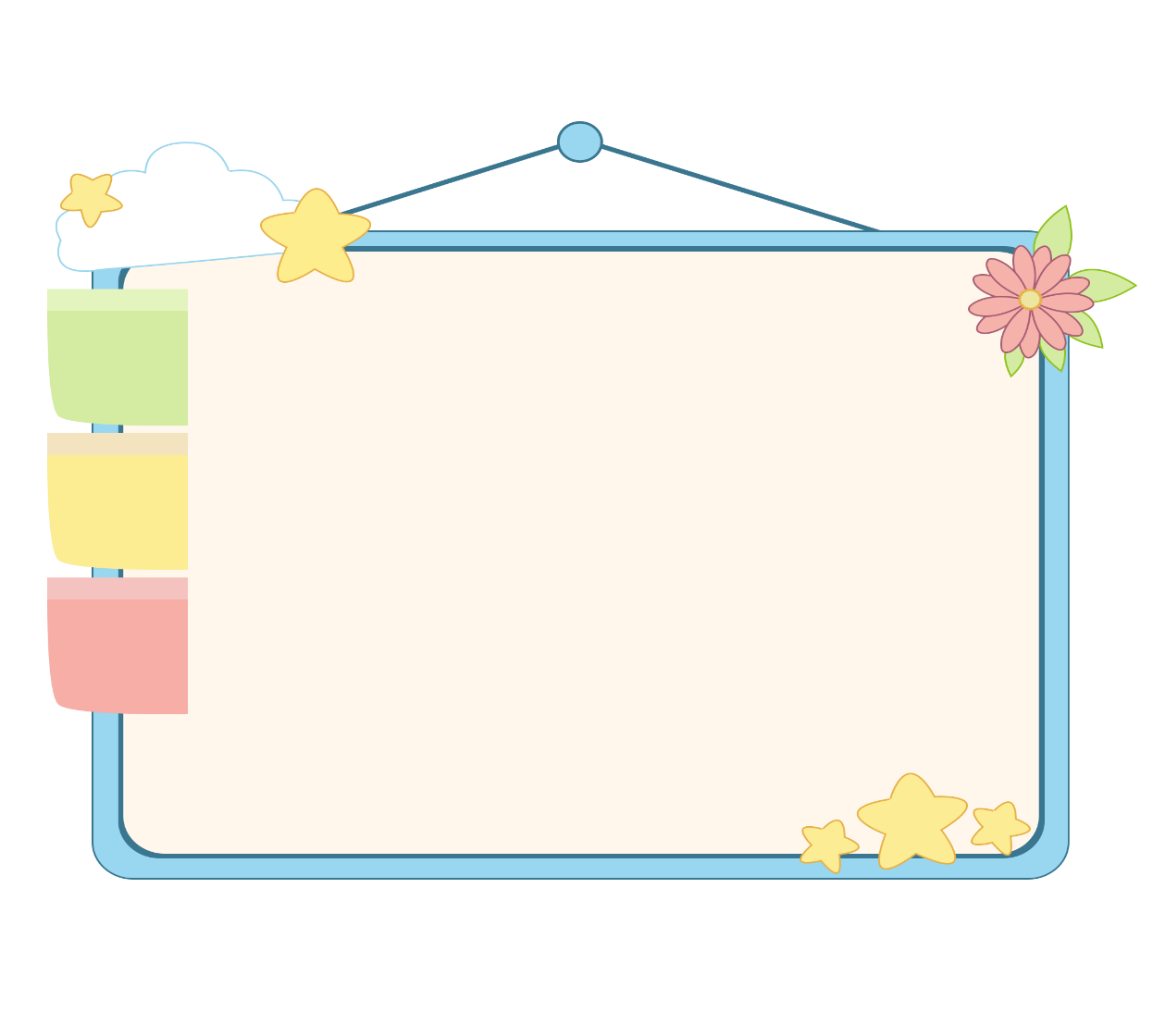 Facebook : Bùi Liễu  
0968142780
WELL DONE!
Wrap up unit 4
[Speaker Notes: Facebook : Bùi Liễu  
0968142780]
Vocabulary
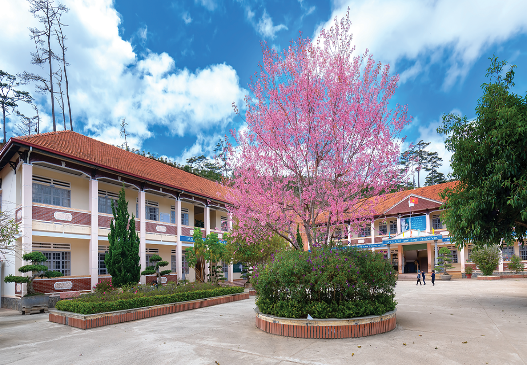 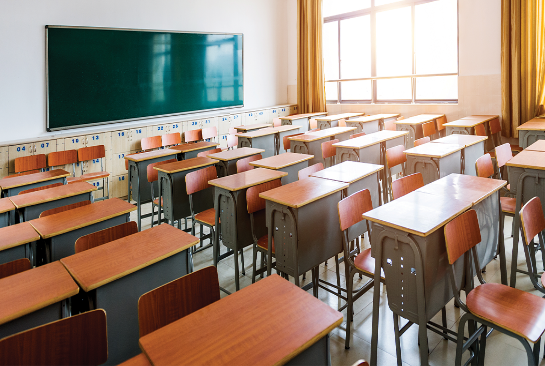 classroom
school
library
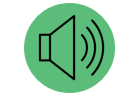 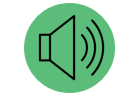 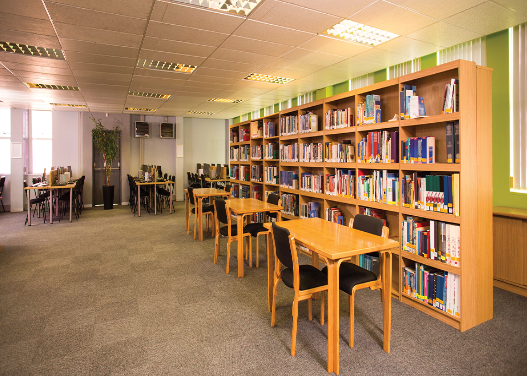 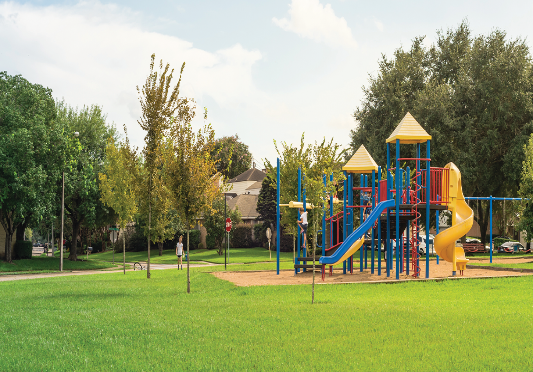 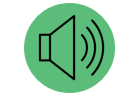 playground
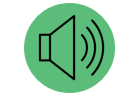 [Speaker Notes: Facebook : Bùi Liễu  
Mobile phone: 0968142780]
Structures
Hỏi và trả lời về các phòng ở trường học.
isn’t = is not
- Is this our _____? 
  +Yes, it is/ No, it isn’t.
(Đây có phải là ____ của chúng ta không?)
(Vâng, đúng rồi./Không, không phải.
Vocabulary
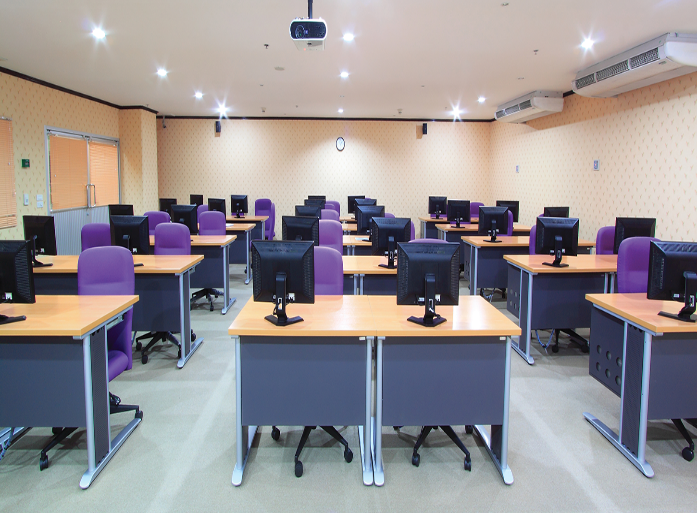 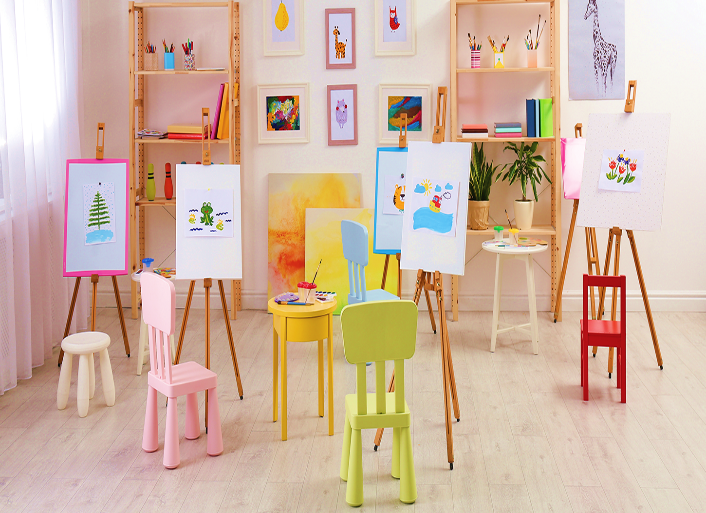 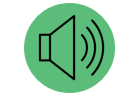 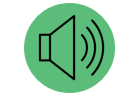 computer room
art room
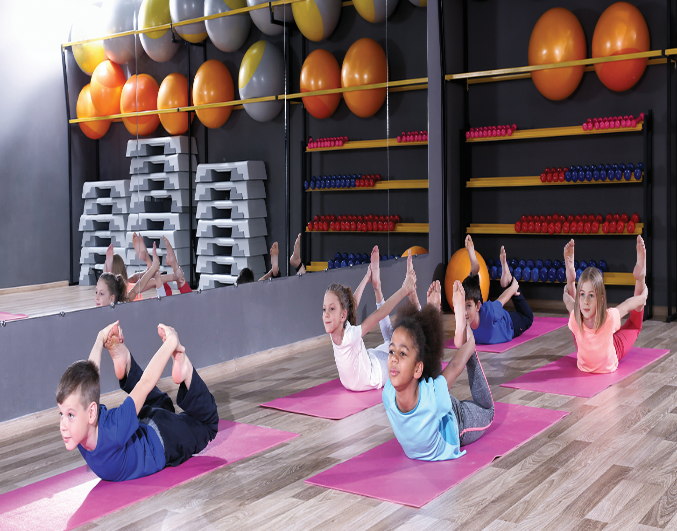 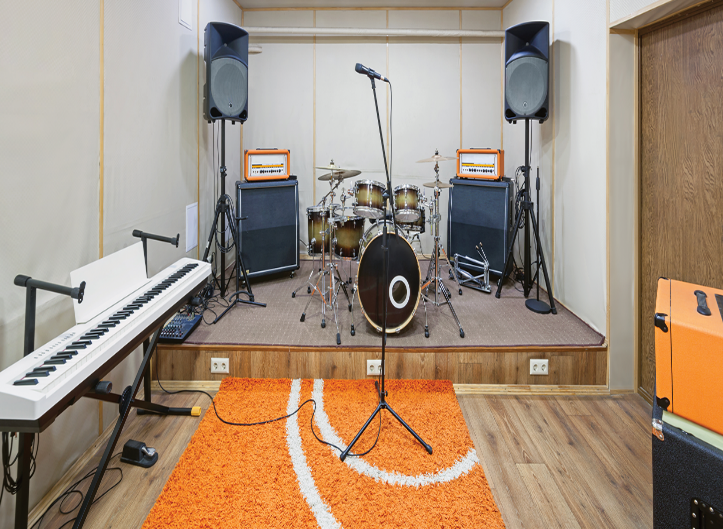 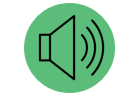 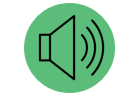 gym
music room
Structures
*Câu gợi ý đi tới một nơi trong ngôi trường và diễn đạt sự đồng ý.
Let’s go to the _______!
 -  OK, let’s go!
(Chúng ta đi tới _____ nhé!)
(Đồng ý, chúng ta đi thôi!
Example:
A: Let’s go to the computer room!
B: OK, let’s go!
Homework
Learn by heart all the new words.
[Speaker Notes: Facebook : Bùi Liễu  
0968142780]
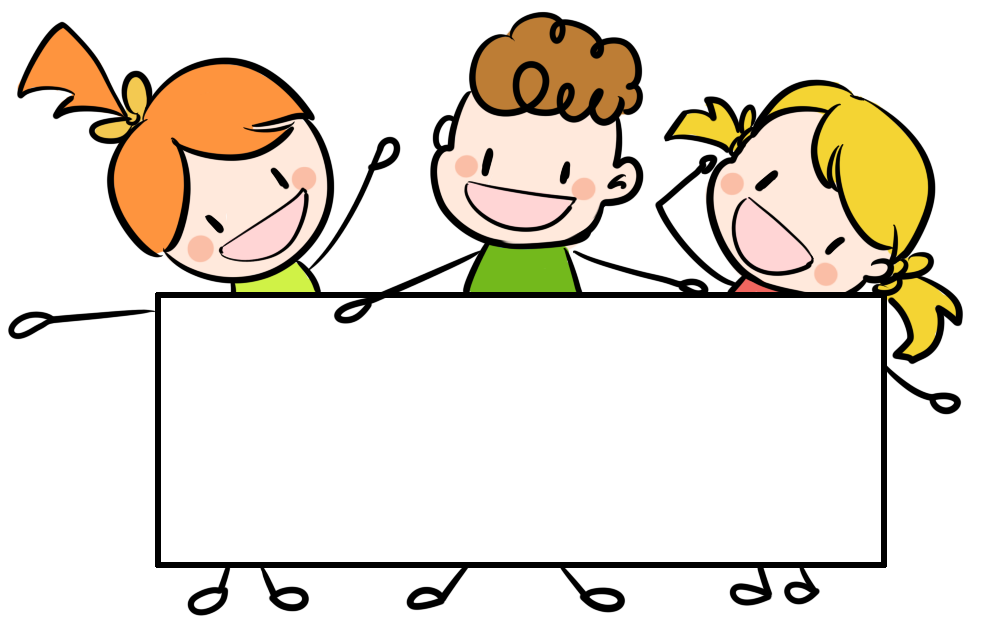 Thank you!
Facebook : Bùi Liễu  
0968142780
[Speaker Notes: Facebook : Bùi Liễu  
0968142780]